Winter Maintenance Plan
2023 – 2024 Season
Recap of 2022 – 2023 Season
52 Gritting Runs on all routes
8 Gritting Runs on hill routes only
2500 tonnes of rock salt spread
Lowest recorded road temperature: -5.8oC

2022 - 2023 season would be considered to have been a mild winter overall but with one very significant cold spell in early December that lasted 10 days. During this period significant snow fall was experienced and low daytime temperatures prevented any thaw from occurring.
2022 – 2023 Season
Starts – Oct 16th 
Finishes – April 28th

Gritting Runs will be generally be carried out at 7pm and/or 5am depending on forecast
Standard spread rate will be 10g/m2 but increased in the event of extreme low temperatures or snow
Snow ploughs available for all routes but snow falls must be greater than 30mm to be effective
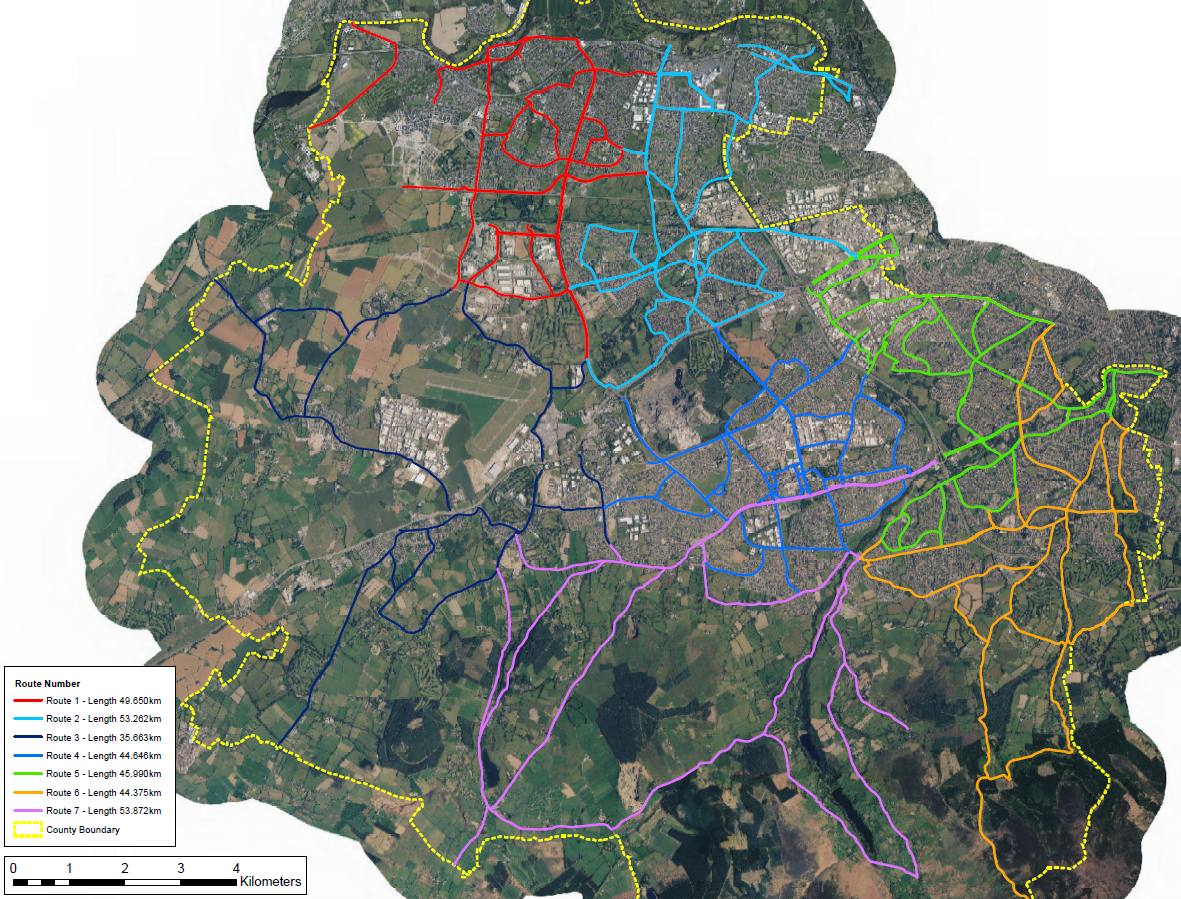 Gritting Routes
7 routes within the county
340km of roads treated
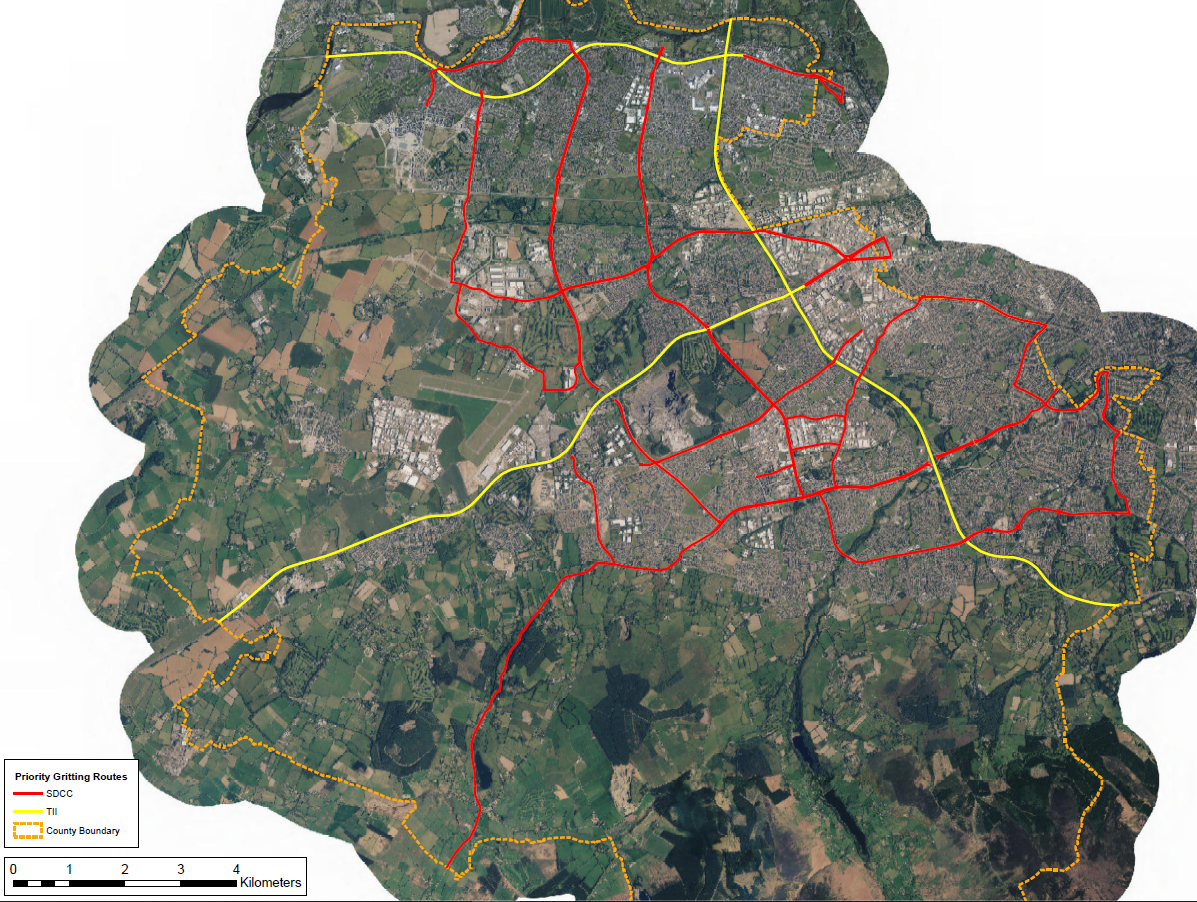 Priority Routes
SDCC Priority Routes

Private Priority Routes
Priority Routes are 
the main distributor roads to the county 
essential services such as hospitals, airport, emergency services 
food distribution points
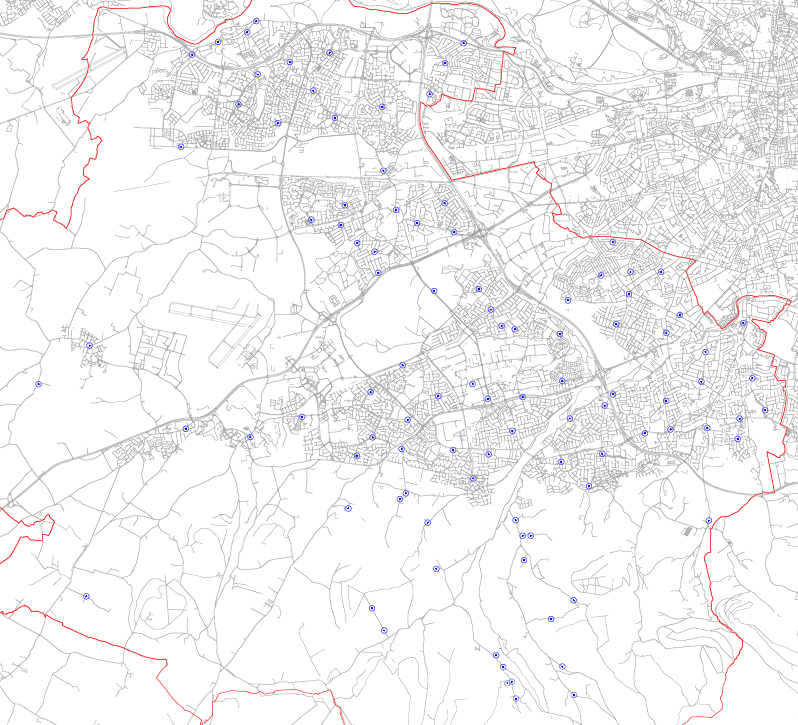 Salt Bin Locations
99 salt bins located throughout the county

Bins restocked at the start of every season and upon request following that

We will be getting salt bins GIS mapped and will share it on our website